2016 год
Мастер-класс«Куклы, исполняющие желания»
Выполнила  воспитатель МБДОУ ЦРР №28 «Огонек» Чернова М.В.
31 марта в группе «Солнышко» состоялся мастер-класс по изготовлению кукол-оберегов
Дети вместе с родителями познакомились с историей возникновения кукол на Руси и с технологией их изготовления.
Цель: приобщение детей и родителей к народной культуре в процессе совместной творческой деятельности.
Задачи: 
1. Познакомить с историей возникновения тряпичных кукол на Руси.
2.  Изготовить самостоятельно  куклы-обереги «Зайчик на пальчик» и «Благополучница».
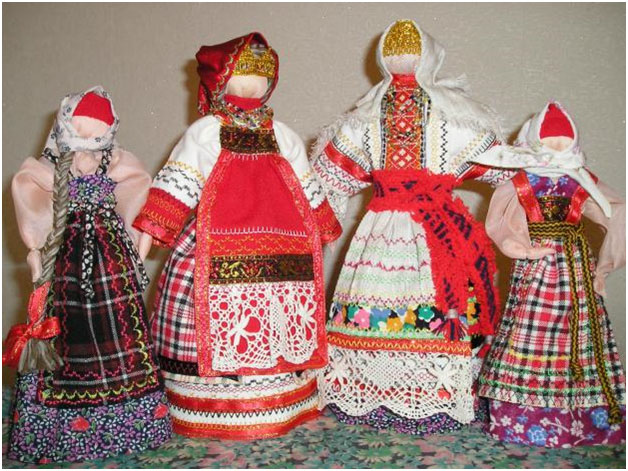 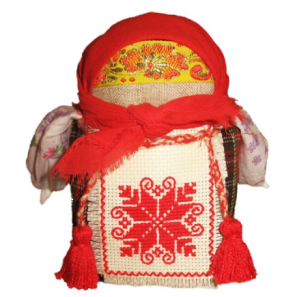 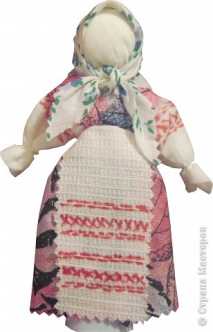 Из истории возникновения кукол
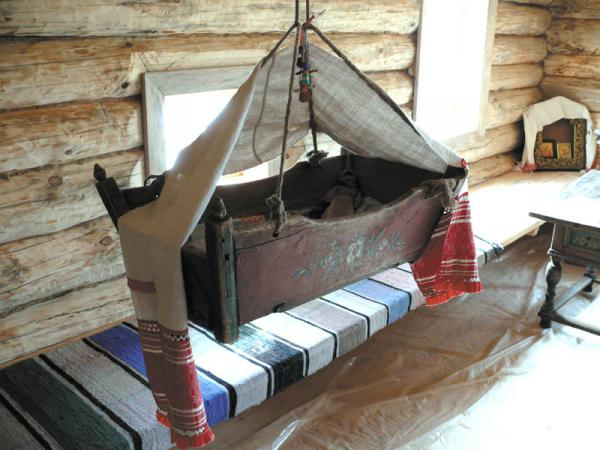 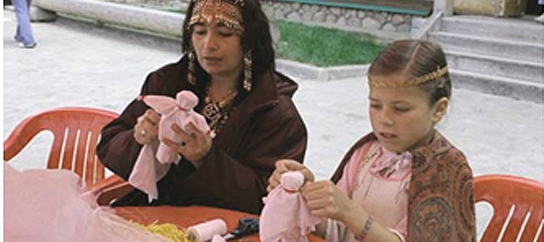 Изготовление куклы считалось  женским занятием.
Куклы сопровождали человека всю его жизнь, начиная с самого рождения.
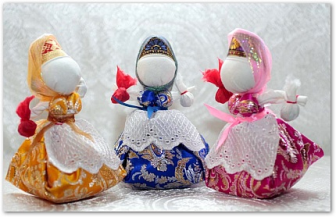 Из истории возникновения кукол
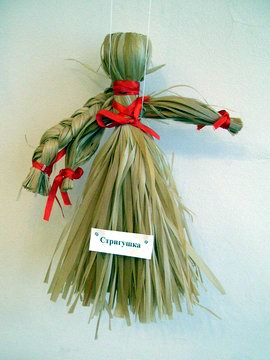 Такими куклами не играли.
 Они хранились в сундуках
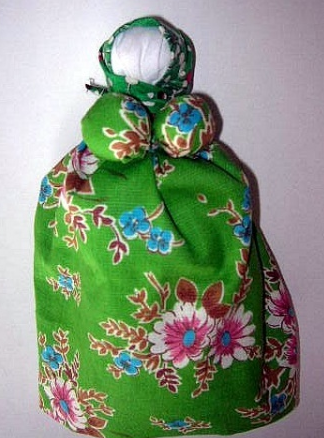 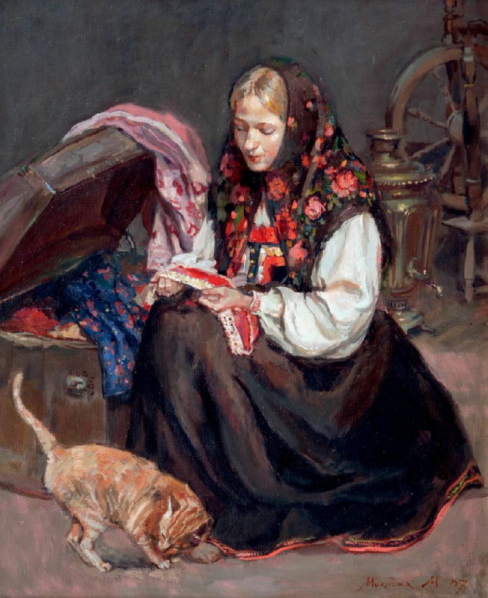 Кукла   «Стригушка»
 делалась из 
стриженой травы.
Её часто использовали и в лечебных целях.
Самые первые куклы 
делались из золы. 
Такая кукла
 называлась Баба.
Она была оберегом.
Волшебные свойства кукол
Правила работы
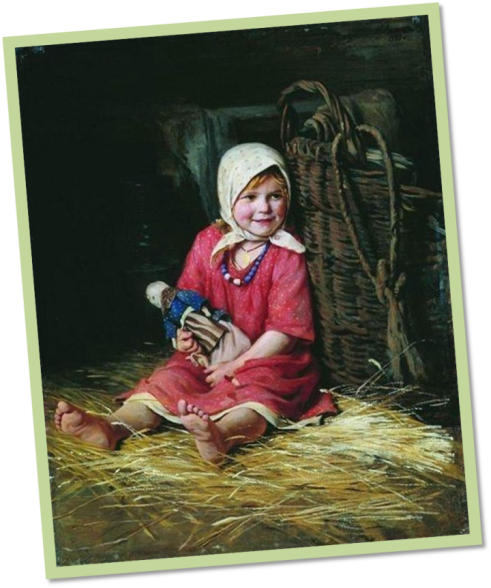 Лоскутки  ткани и нитки не разрезались, а рвались вручную
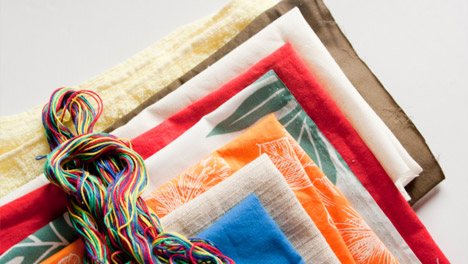 Куклам  никогда не рисовалось лицо
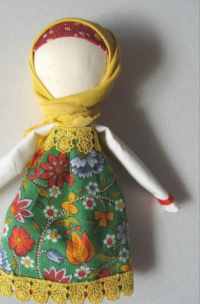 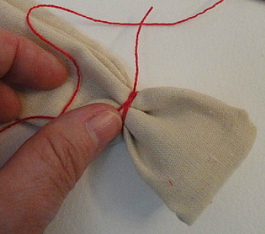 Люди верили, что куклы могут защитить от злых сил, принять на себя болезни и беды человека, принести ему счастье, помочь хорошему урожаю.
Узелки служили оберегом
Виды тряпичных кукол
Обрядовые куклы
Куклы-обереги
Игровые куклы
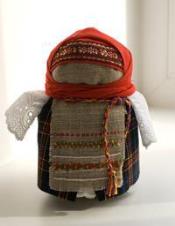 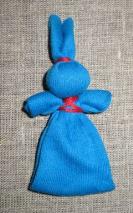 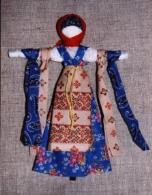 Кукла «Зернушка»
Кукла "Купавка"
Зайчика на пальчик
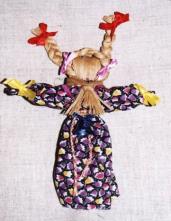 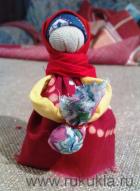 Кукла «Коза»
Кукла «Подорожница»
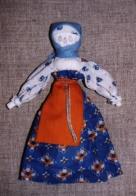 Кукла закрутка
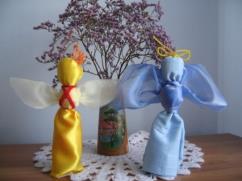 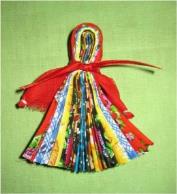 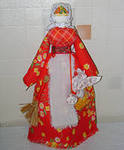 Кукла «Северная  Берегиня»
Кукла «Коляда»
Кукла «Бабочка»
Мастер-класс по изготовлению кукол-оберегов «Благополучница»и «Зайчик на пальчик»
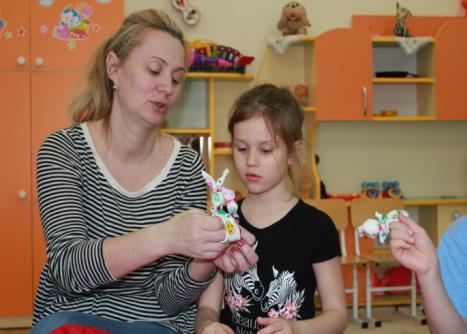 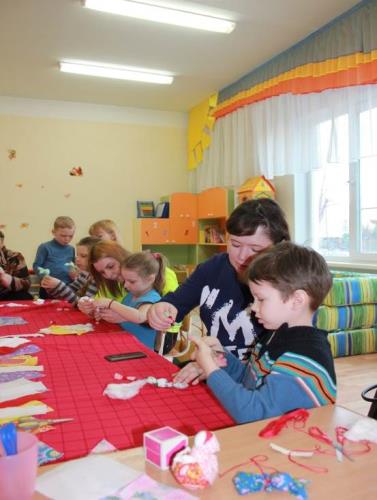 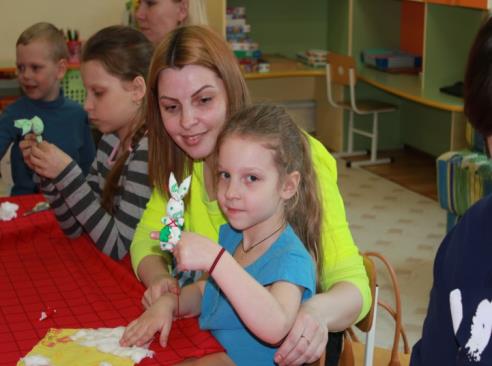 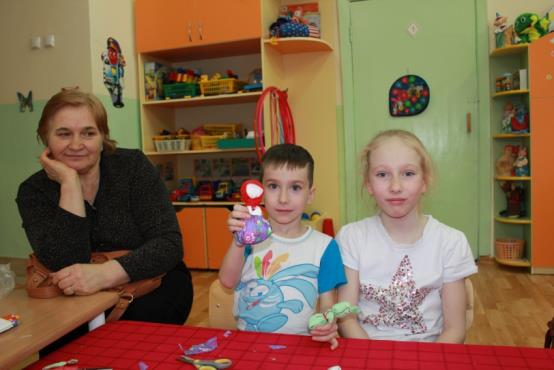 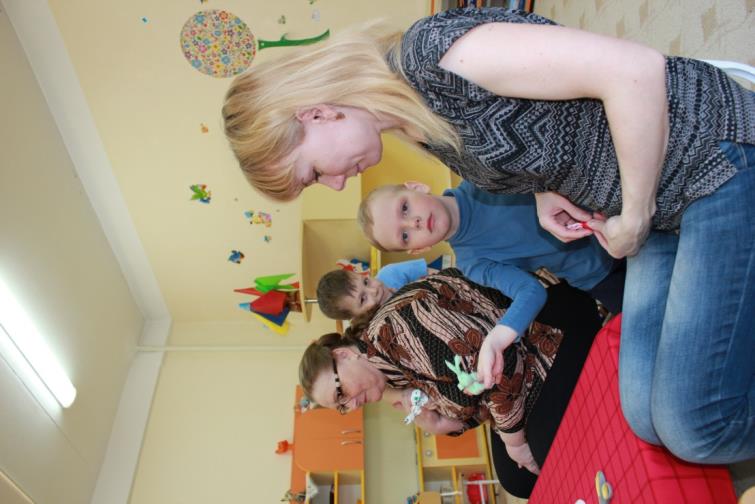 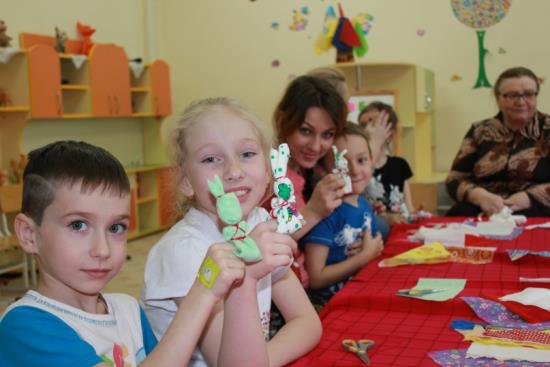 Мастерить куколку нужно  неспешно, с хорошим настроением, большой любовью и надеждой на будущее. 
При изготовлении можно загадывать желание.
Вы хотите, чтобы ваши желания исполнились?
Тогда попробуйте сами смастерить такую куколку и увидите результат!
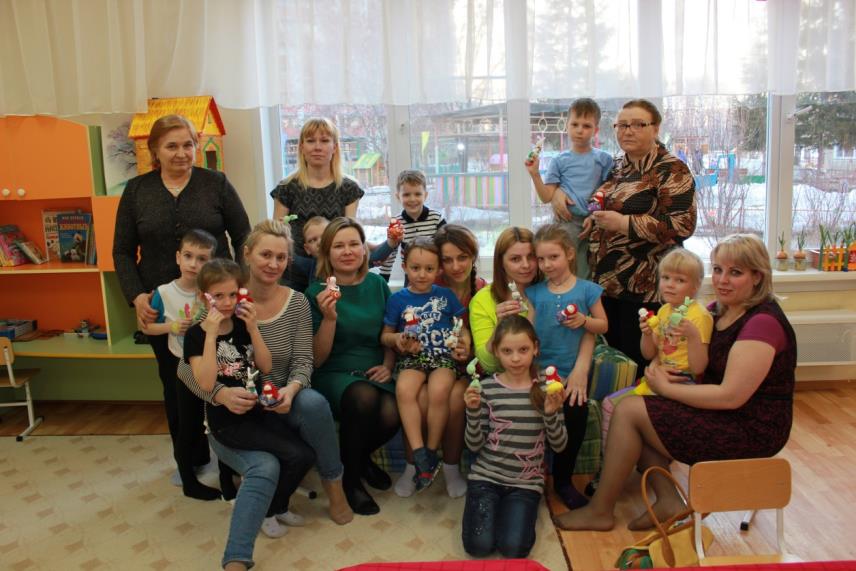